ACADEMIA MEXICANA DE MEDICINA
SESION REGLAMENTARIA




Costo de los Riesgos de Trabajo en el IMSS
Avances y tendencias




Dr. Manuel Carlos Ortega Alvarez
Dr. Rafael Rodríguez Cabrera
22 de Abril de 2015
1
COORDINACION DE SALUD EN EL TRABAJO
DIAGNOSTICO SITUACIONAL
México tiene una población aproximada de 118 millones de habitantes, de los cuales el 48.8% son hombres y el 51.2% son mujeres

La población económicamente activa corresponde a 52.7 millones de personas, de los cuales:
 
77% son hombres y 
33% son mujeres 

De la población económicamente activa: 

25 millones corresponden al sector informal
2.5 millones de trabajadores al servicio del Estado
1.6 millones a Petróleos Mexicanos (PEMEX) y a las Fuerzas Armadas 
16,670,000 trabajadores afiliados al Seguro Social
Fuente: INEGI.
DIAGNOSTICO SITUACIONAL
La mitad de la población Mexicana es menor de 26 años de edad. Con un rango desde 31 años en el Distrito Federal hasta 22 años en Chiapas

61.5% de la PEA está en el Sector Terciario, 24% en el Secundario y 14% en el Primario.

Existen 188,594 localidades con menos de 2,500 habitantes

La Esperanza de Vida al Nacer es de 76 años

La 1ª causa de muerte de 1 a 44 años de edad, son los accidentes

El 5% de nuestra población tiene algún tipo de Discapacidad, siendo las principales la motriz 58%, Vista 27%, 17% mental y de comunicación, 12% auditiva y 9% con problemas de aprendizaje y para autocuidado
Fuente: INEGI.
DIAGNOSTICO SITUACIONAL
Trabajadores inscritos en el Régimen Obligatorio del IMSS:

16,670,000 
63.9% son hombres y 
36.1% son mujeres

Proveniente de 833,000 Empresas afiliadas

82.9% de la población trabajadora antes referida tiene entre 20 y 49 años 
3.6 % tiene 19 años o menos y en el otro extremo 
10.9% tiene de 50 a 59 años
2.6 más de 60 años
Fuente: Memoria Estadística Institucional
DIAGNOSTICO SITUACIONAL
Universo de empresas afiliadas al IMSS:

 833,000 

36.4% se agrupa en el sector servicios
 
22.6% al sector transporte

20.6% al sector comercio 

16.6% al sector de la transformación

3.8% otros
Fuente: Memoria Estadística Institucional.
Distribución de trabajadores de acuerdo con el tamaño de las empresas afiliadas, es la siguiente:
Por actividad económica, el 81.5% de los trabajadores asegurados laboran en cuatro actividades: 

Industria de transformación, 
Servicios para empresas, personas y el hogar, 
Comercio, y 
Servicios sociales y comunales.
DIAGNOSTICO SITUACIONAL
El IMSS se creó hace 72 años

El sistema de pensiones fue conceptualizado como un sistema de reparto, más que un sistema de capitalización

En sus primeros 10 años, existía 1 Pensionado por cada 34 Trabajadores activos

Actualmente hay menos de 3 Trabajadores activos por cada Pensionado

En 1943, la esperanza de vida al nacer era de alrededor de 50 años, hoy es de 76 años

El esquema laboral no era tan complejo como el día de hoy
7
COORDINACION DE SALUD EN EL TRABAJO
DIAGNOSTICO SITUACIONAL
El Artículo 326 de la LFT de 1931 contenía la Tabla de Enfermedades Profesionales, con 40 Fracciones, esto es, 40 tipos de enfermedades, de las cuales, 17 eran infecciosas y parasitarias, tres de la vista y del oído y 20 de otras afecciones.

En 1956 se adicionaron nueve Fracciones

En 1970, el Artículo 513 de esta Ley retoma la información de la Tabla de Enfermedades de Trabajo e incorpora la relativa a otros 112 padecimientos para totalizar 161

Esta Tabla no ha sido modificada desde entonces
8
COORDINACION DE SALUD EN EL TRABAJO
RIESGOS DE TRABAJO EN EMPRESAS AFILIADAS AL IMSS
9
COORDINACION DE SALUD EN EL TRABAJO
RIESGOS DE TRABAJO EN EMPRESAS AFILIADAS AL IMSS
10
COORDINACION DE SALUD EN EL TRABAJO
Visión de la Prevención en el IMSS
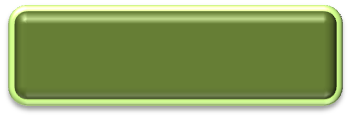 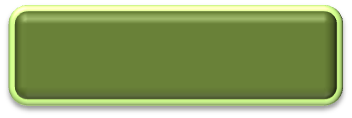 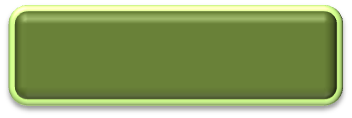 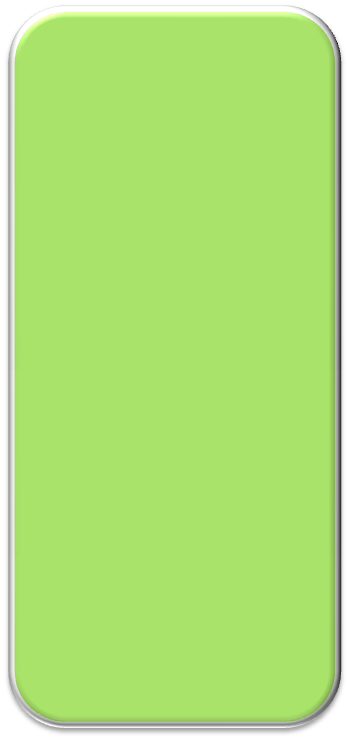 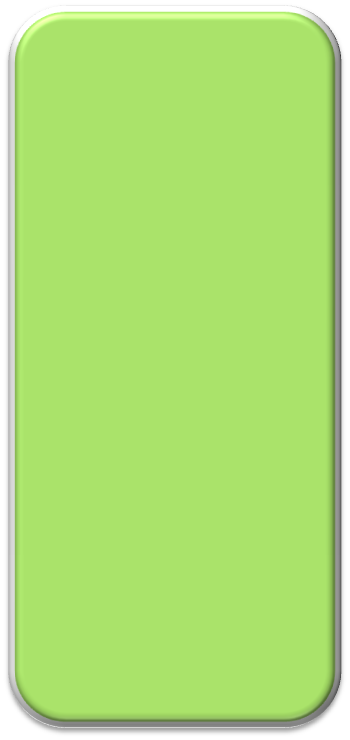 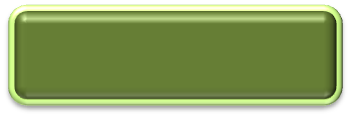 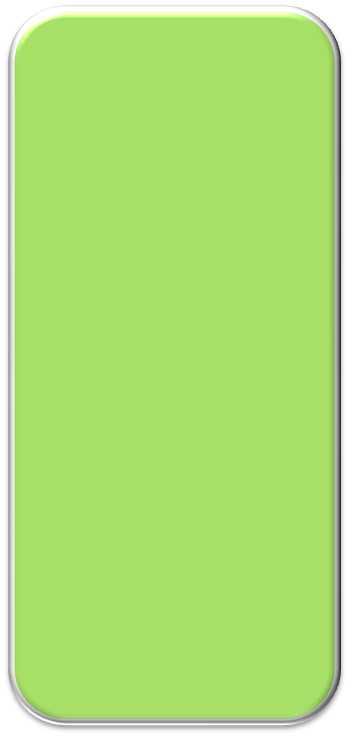 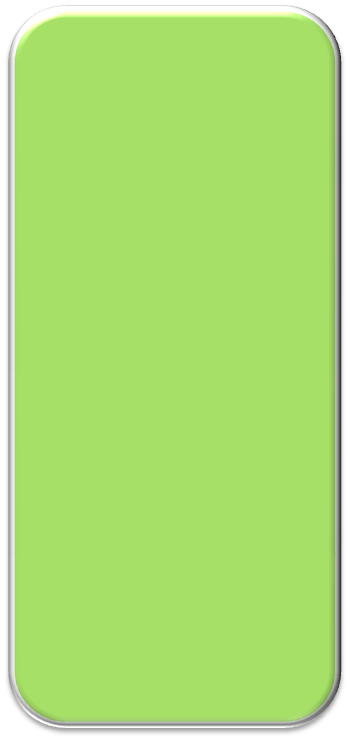 Higiene Industrial
Vigilancia del  ambiente de trabajo
Prevención
Seguridad en el 
Trabajo
Disciplina que previene las enfermedades de trabajo, a través del reconocimiento, evaluación* y control de los factores de riesgos presentes en el ambiente de trabajo
Conocida como higiene del trabajo no confundir con la higiene personal
*Empleo de equipo de campo  y apoyo de los Laboratorios de Salud en el Trabajo
Disciplina que tiene como propósito la prevención de los accidentes de trabajo, a través de la identificación y control de las condiciones de trabajo y de las actitudes de los trabajadores

Conocida como Safety y no Security
Acciones que tienen como finalidad anteponerse a que ocurran los acontecimientos
Participación en el diagnóstico de salud, seguridad e higiene de las empresas afiliadas y centros laborales IMSS
JUSTIFICACIÓN DE LA PREVENCIÓN DE RIESGOS.
Enfoque Institucional
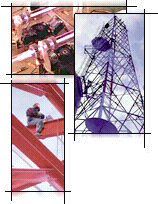 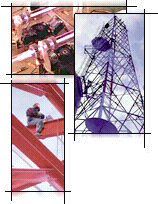 Razones Económicas
Razones legales
Razones éticas
Razones empresariales
Razones Económicas
Gastos por el Seguro de Riesgos de Trabajo 2013
$20,500 mdp
PRESTACIONES EN ESPECIE (Art 56 LSS)

Asistencia médica, quirúrgica y farmacéutica
Servicios de hospitalización
Aparatos de prótesis y ortopedia
Rehabilitación 

PRESTACIONES EN DINERO (Art 58 LSS)

Subsidios
Pensiones
Fuente: Coordinación de Contabilidad y Trámite de Erogaciones. 
              Informe al Ejecutivo IMSS
COSTOS
DIRECTOS
Razones Empresariales
Costo del
tratamiento médico
Salarios durante el
tiempo del accidente
COSTOS
Horas de trabajo de otros trabajadores
INDIRECTOS
Horas de trabajo de los responsables
Daños a la propiedad
Compensación del ausentismo
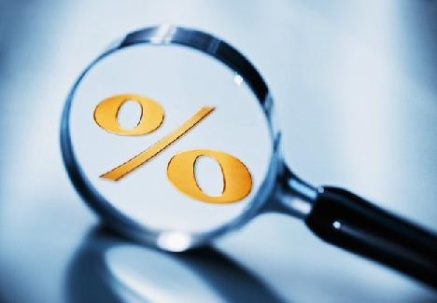 Pérdidas de productividad
COSTOS
DIRECTOS
Razones Empresariales
$20,500 mdp
Seguro de Riesgos 
de Trabajo
COSTOS
INDIRECTOS
Horas de trabajo de otros trabajadores
Horas de trabajo de los responsables
Daños a la propiedad
$102,500 mdp*
Pérdidas de productividad
*Cinco veces el Costo Directo de acuerdo con la Organización Internacional del Trabajo.
Fuente: Memoria Estadística Institucional
Razones Legales
Constitución Política 
Ley Federal del Trabajo
Ley del Seguro Social
Reglamento en Seguridad y Salud en el Trabajo
Normas Oficiales u Ordenamientos 
Otros Instrumentos Legales
Razones Éticas
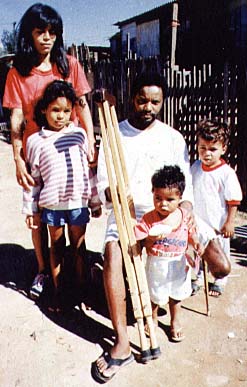 413,996 Accidentes de trabajo
1,134 Accidentes / día
6,550 Enfermedades de trabajo
13,519,827 Días de incapacidad RT 
20,674 Incapacidades permanentes AT
1,320 Defunciones por RT
Fuente: Coordinación de Salud en el Trabajo.
Tendencias en los Esquemas Laborales
Tradicional

Honorarios

Contrataciones Personalizadas

Tercerías (outsourcing)

Trabajo en domicilio

Trabajo de extranjeros, migrantes, domésticas, etc.
Tendencias en el comportamiento de los riesgos de trabajo


El subregistro de los riesgos de trabajo es un problema internacional. Se considera como causa principal la falta de reporte por trabajadores o empresarios. 

De acuerdo al IMSS, hay hasta un 20 - 30% de subregistro para los accidentes de trabajo y más de 90% para las enfermedades de trabajo

En el año 2007 el IMSS modifica el procedimiento para calificar los riesgos de Trabajo autorizado por el H. Consejo Técnico, permitiendo la calificación de estos eventos aún sólo con la denuncia del asegurado. 

Hay una mejora sensible en la detección de enfermedades de trabajo y ésta a su vez, trae como consecuencia, catalogar las empresas en el ramo de seguro que le corresponde. 

Se han implementado estrategias de capacitación y difusión a médicos tratantes y de Salud en el Trabajo para mejorar la detección y calificación de estos eventos.
Tendencias en el comportamiento de los riesgos de trabajo


Sin embargo, aun existe un gran número de trabajadores que presentan probables accidentes y enfermedades de trabajo que no acuden a atención médica del IMSS y por lo tanto no es posible lograr su calificación. 

Desde hace algunos años la Organización Internacional del Trabajo ha enfatizado la aparición de padecimientos considerados Emergentes, que deben ser tomados como RT

Las diferentes modalidades de contratación (tercerías, etc.) están generando condiciones diferentes de enfocar el registro y calificación de los RT
Conclusiones


Se requiere la actualización de la Tabla de Enfermedades  del Artículo 513 de la LFT

Existe una propuesta para que esta Tabla pueda ser más dinámica

Se requiere homologar la casuística de los RT en las diferentes Instituciones

Es imperativo disminuir el subregistro de RT, principalmente las Enfermedades de Trabajo

Se deben estudiar los diferentes fenómenos de contratación emergentes y preparar el Marco Normativo vigente para afrontar sus costos

Se requiere fortalecer el proceso de Rehabilitación y Reincorporación Laboral
Conclusiones

El IMSS está trabajando en la vinculación del proceso de registro, calificación, dictaminación y vinculación del gasto de atención de los RT para mejorar el cálculo de la Prima de RT a las Empresas

Se debe revisar la Normatividad vigente para cerrar lagunas legales que generen inconformidades, quejas y demandas al IMSS 

Fortalecer las medidas preventivas de RT en las Empresas

La mejora regulatoria de los RT, así como su registro y control del gasto de atención, puede mejorar significativamente las finanzas Institucionales

Debemos aprovechar la tecnología para establecer prácticas de predictibilidad en la prevención de los riesgos de trabajo, así como estratificar a los pacientes por morbilidad